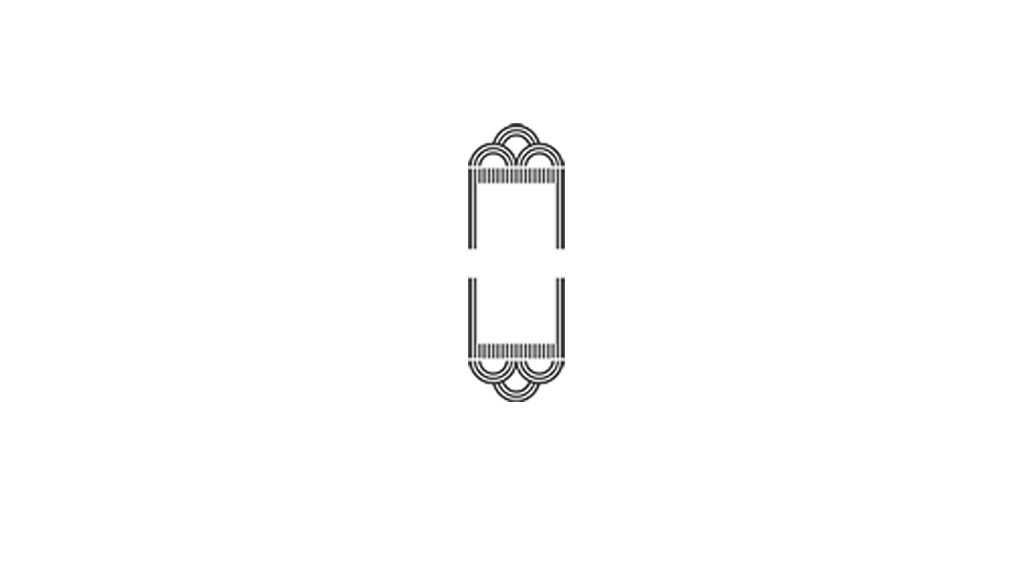 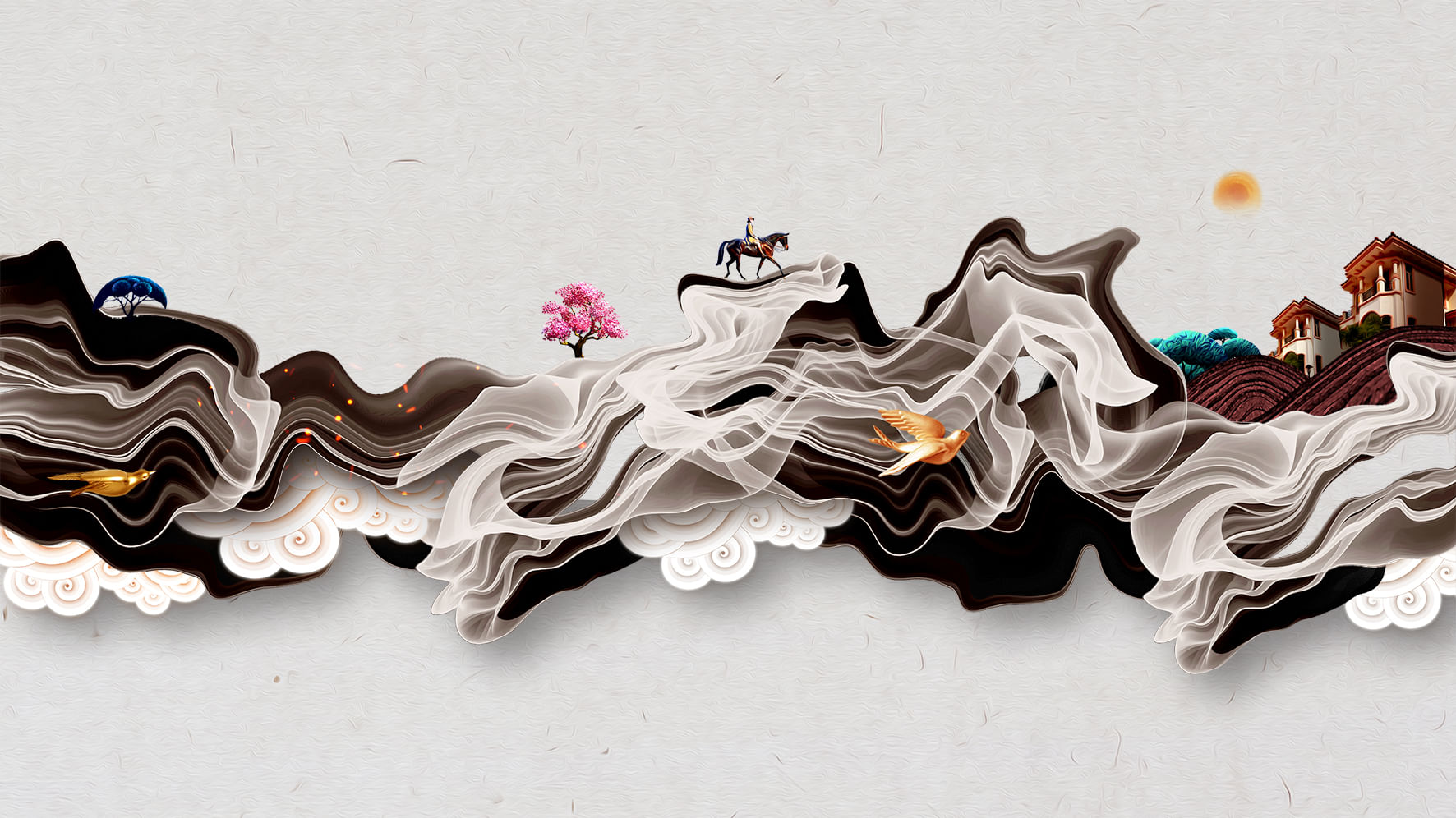 块级
块级
粘合剂-块级标签
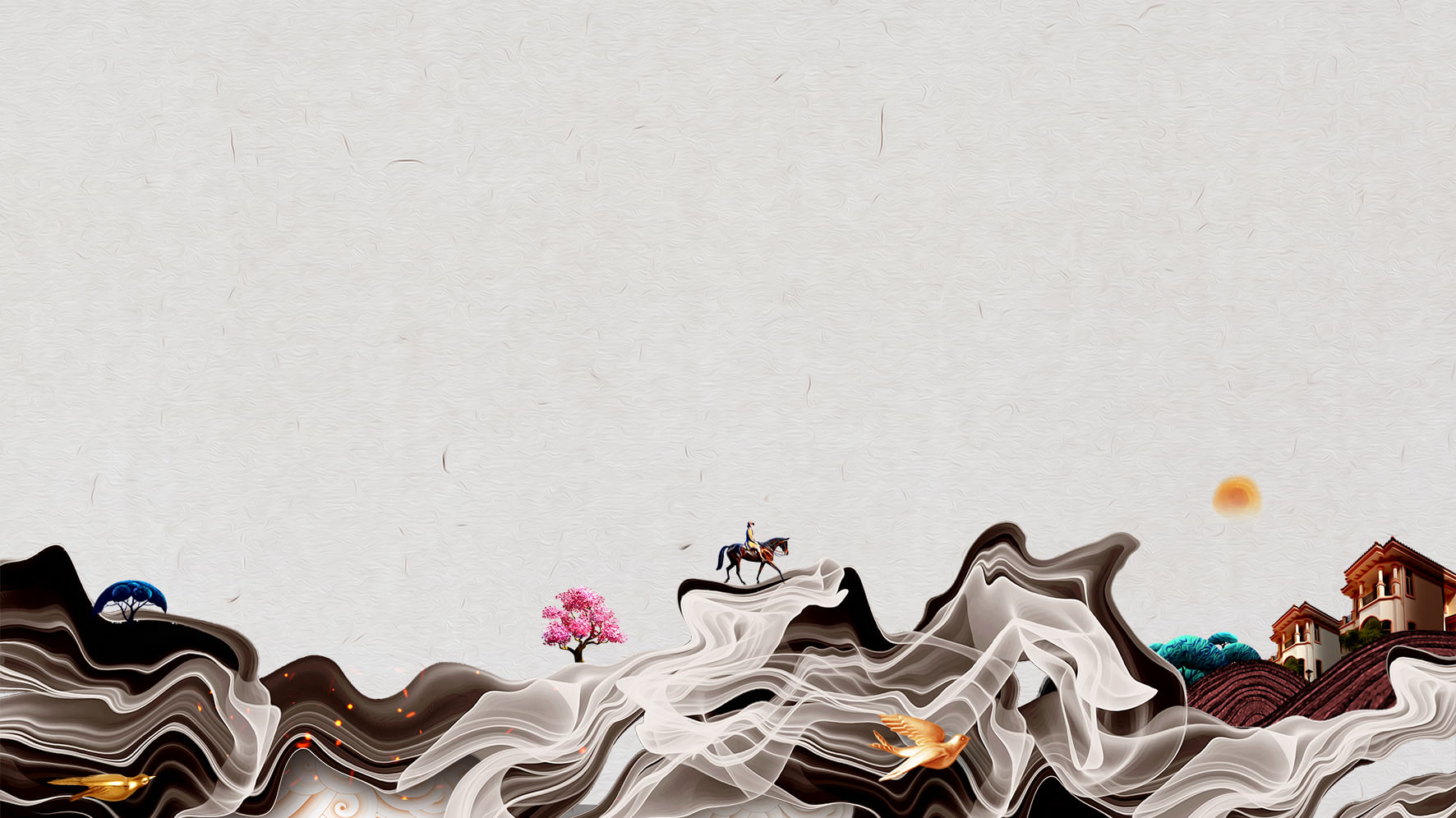 壹
叁
肆
贰
目
   录
Contents
项目背景
项目练习
块级标签
兴趣作业
块级介绍
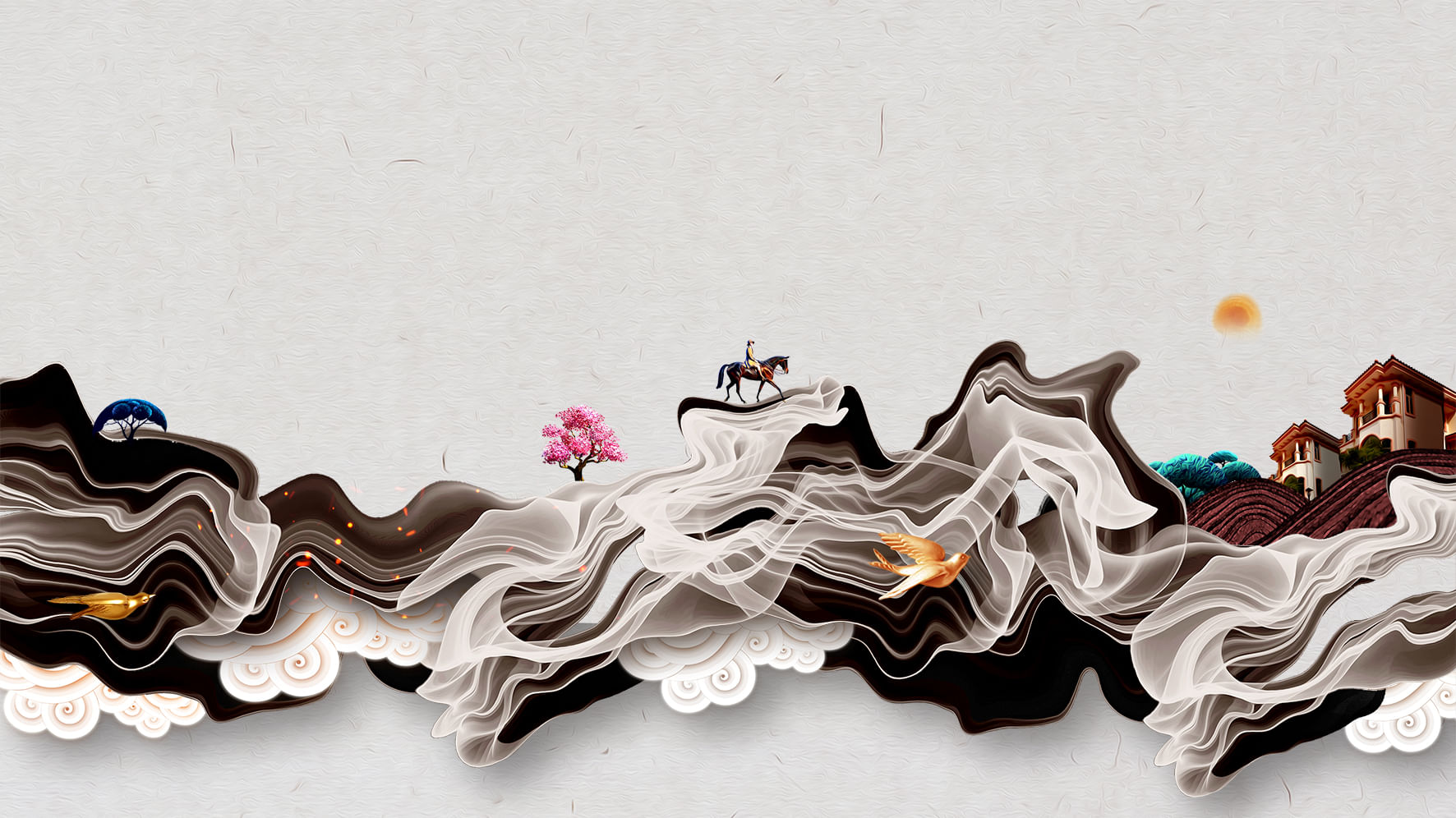 项目背景
第
壹
部
分
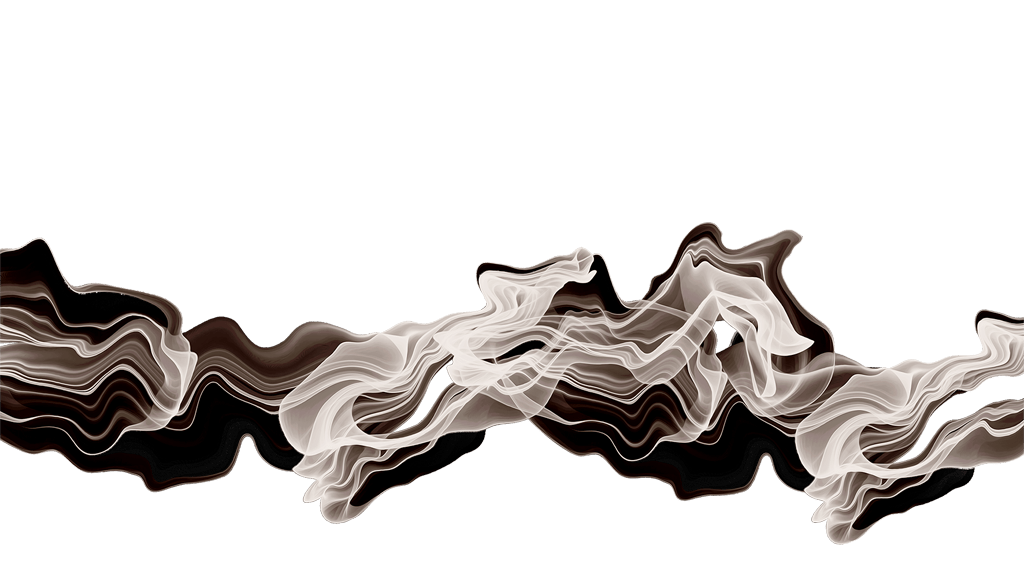 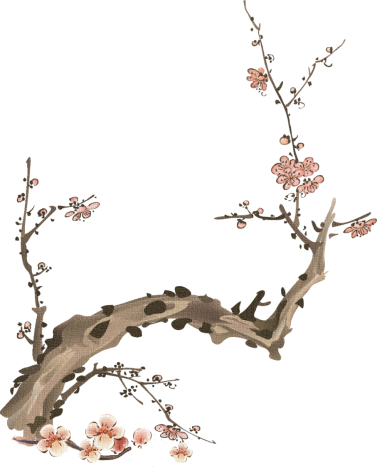 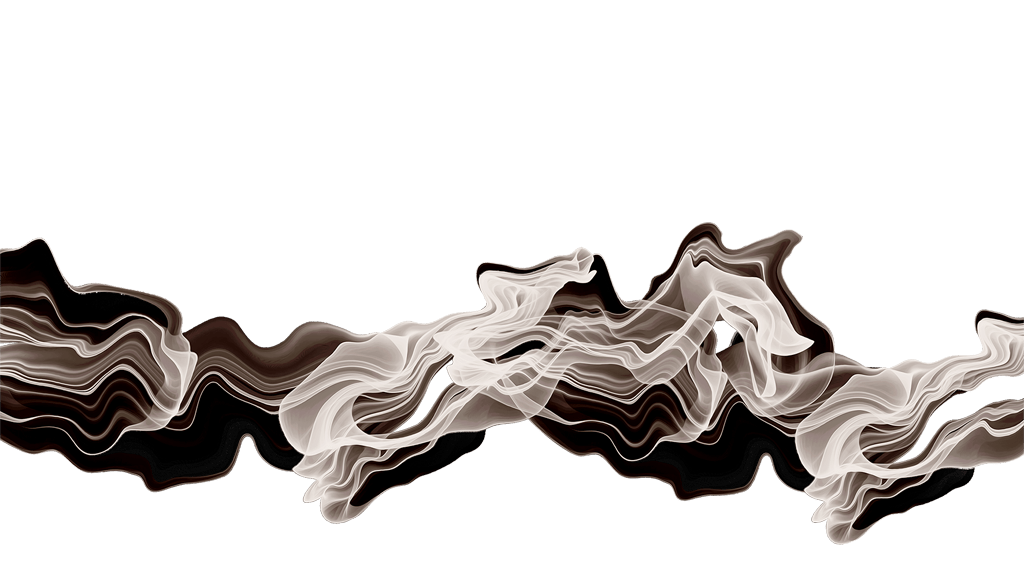 项目背景
万达商城新年推出新年贺词，要求在官网中突出贺词重点。
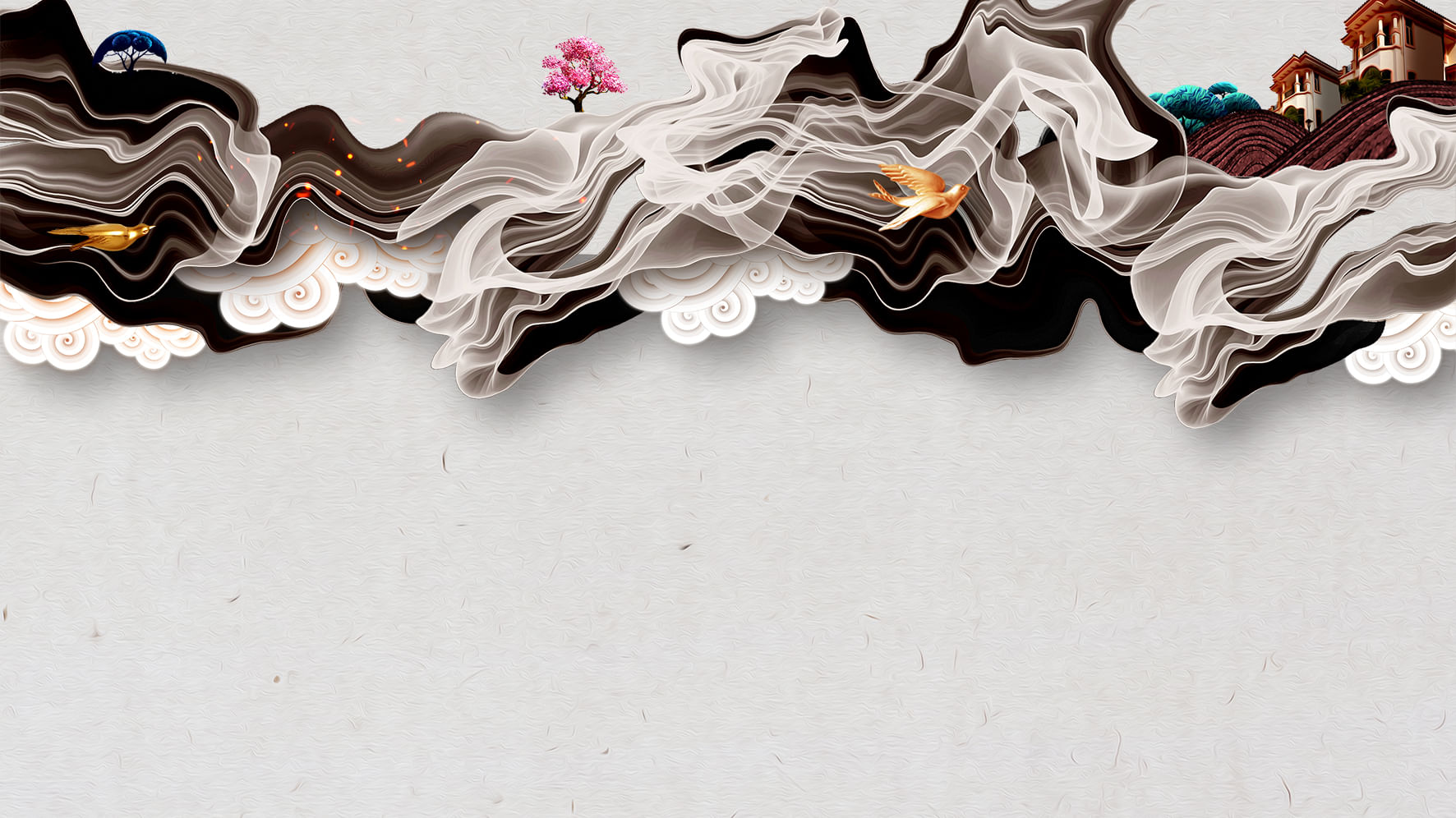 第
贰
部
分
块级标签
<acronym></acronnym>
<abbr></abbr>
<address></address>
<blockquote></blockquote>
<q></q>
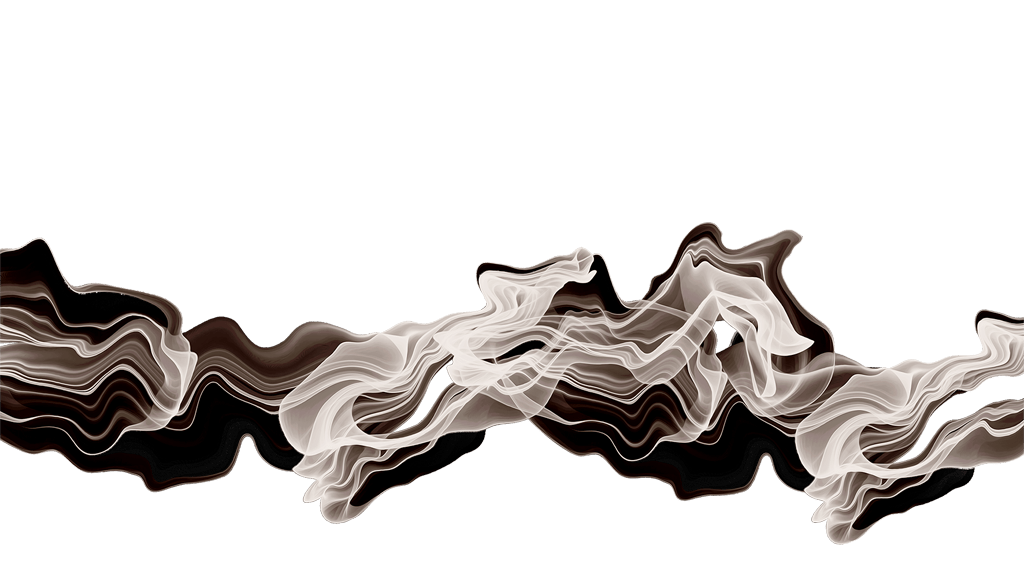 块级标签
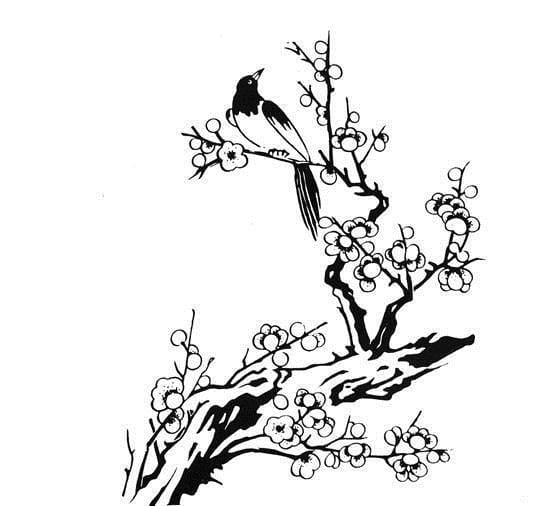 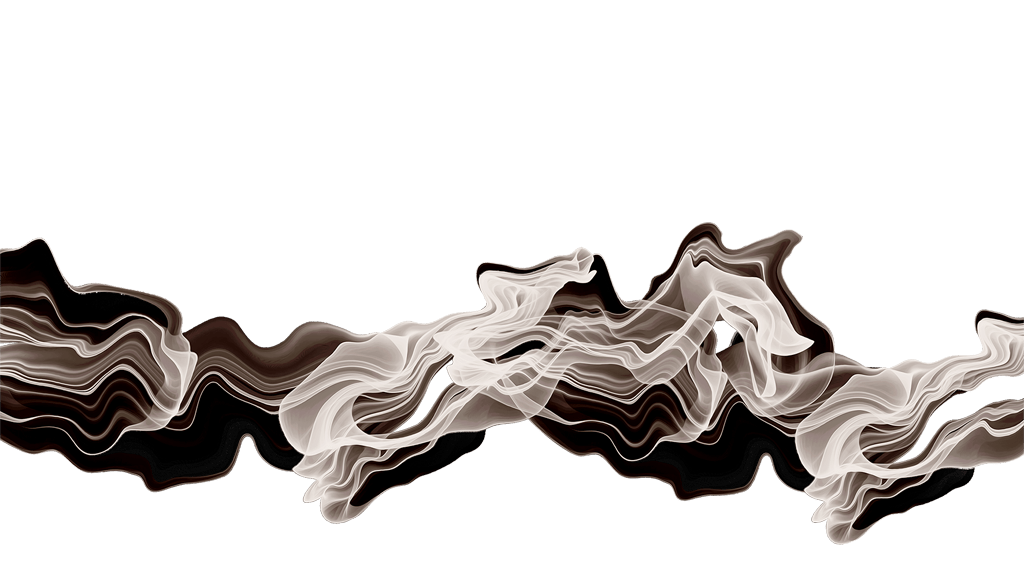 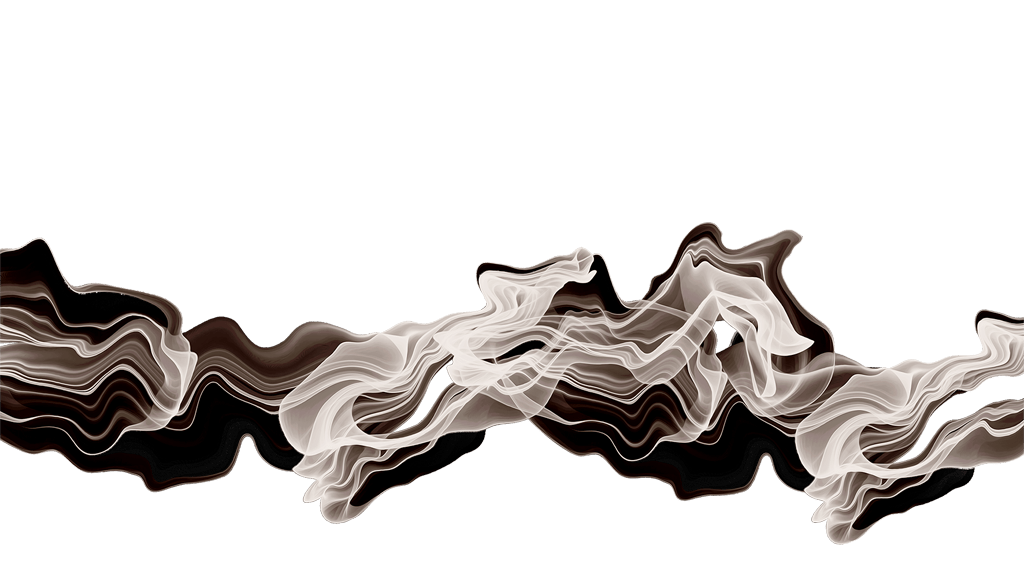 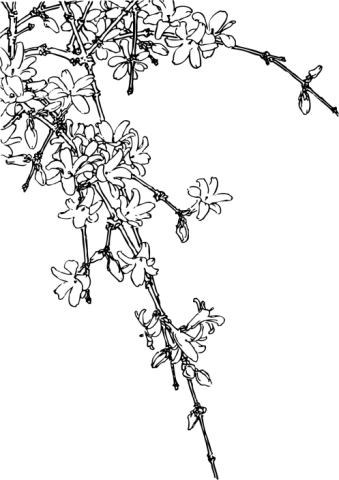 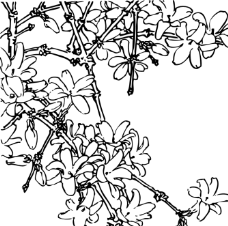 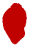 枝
<cite></cite><ins></ins>
<del></del>
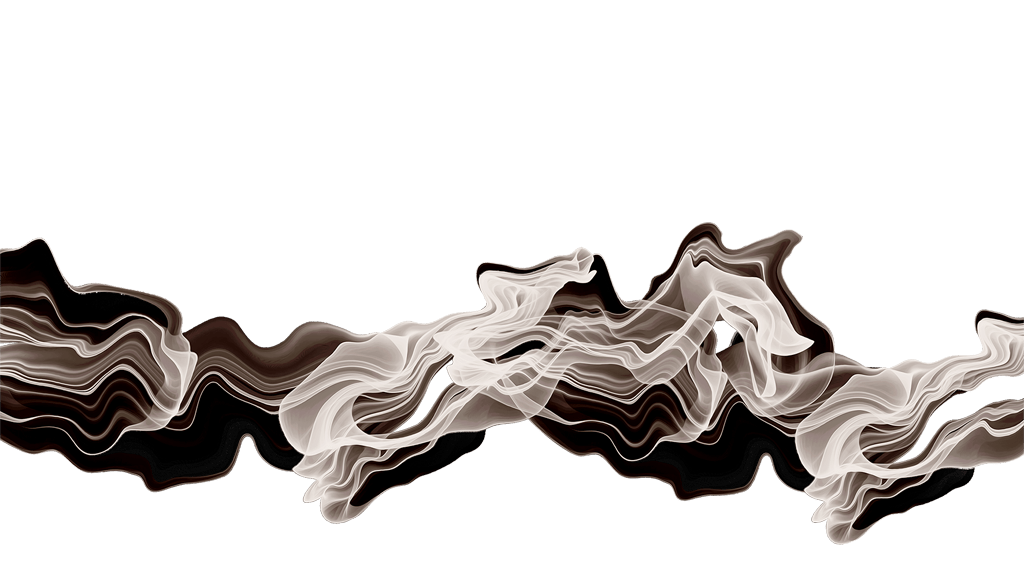 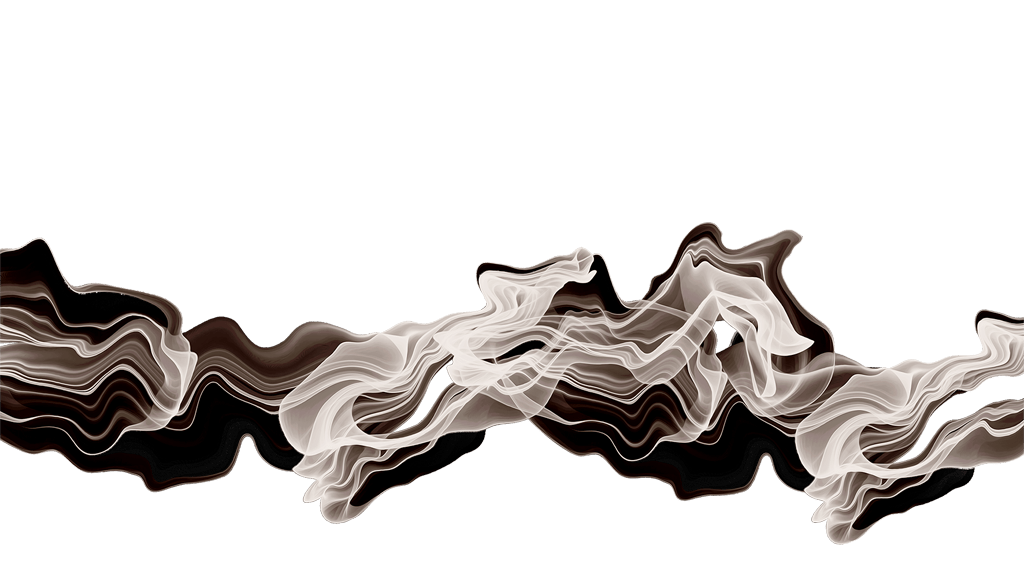 不赞成使用
<center></center><s></s><strike></strike>
→
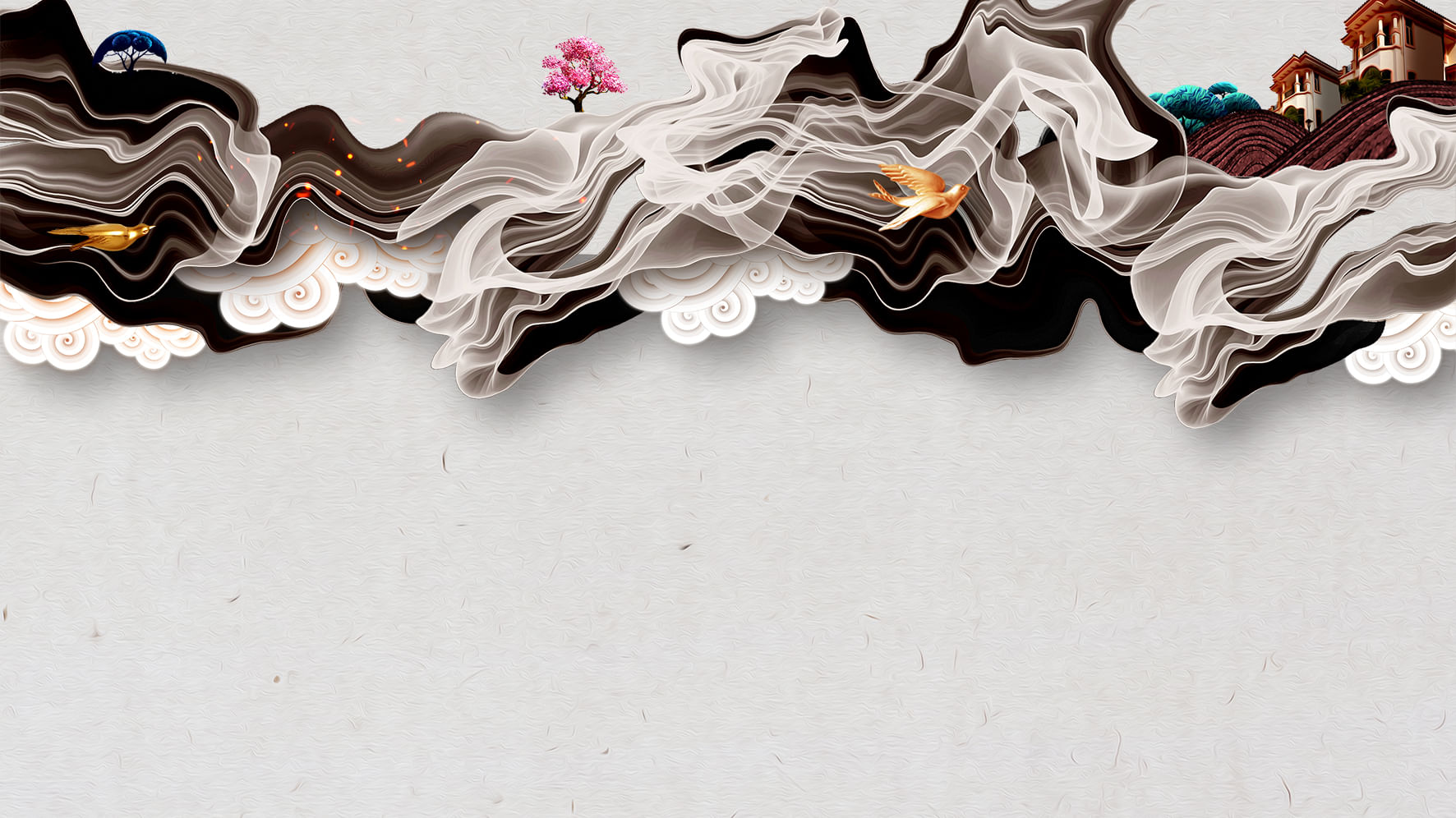 第
叁
部
分
项目练习
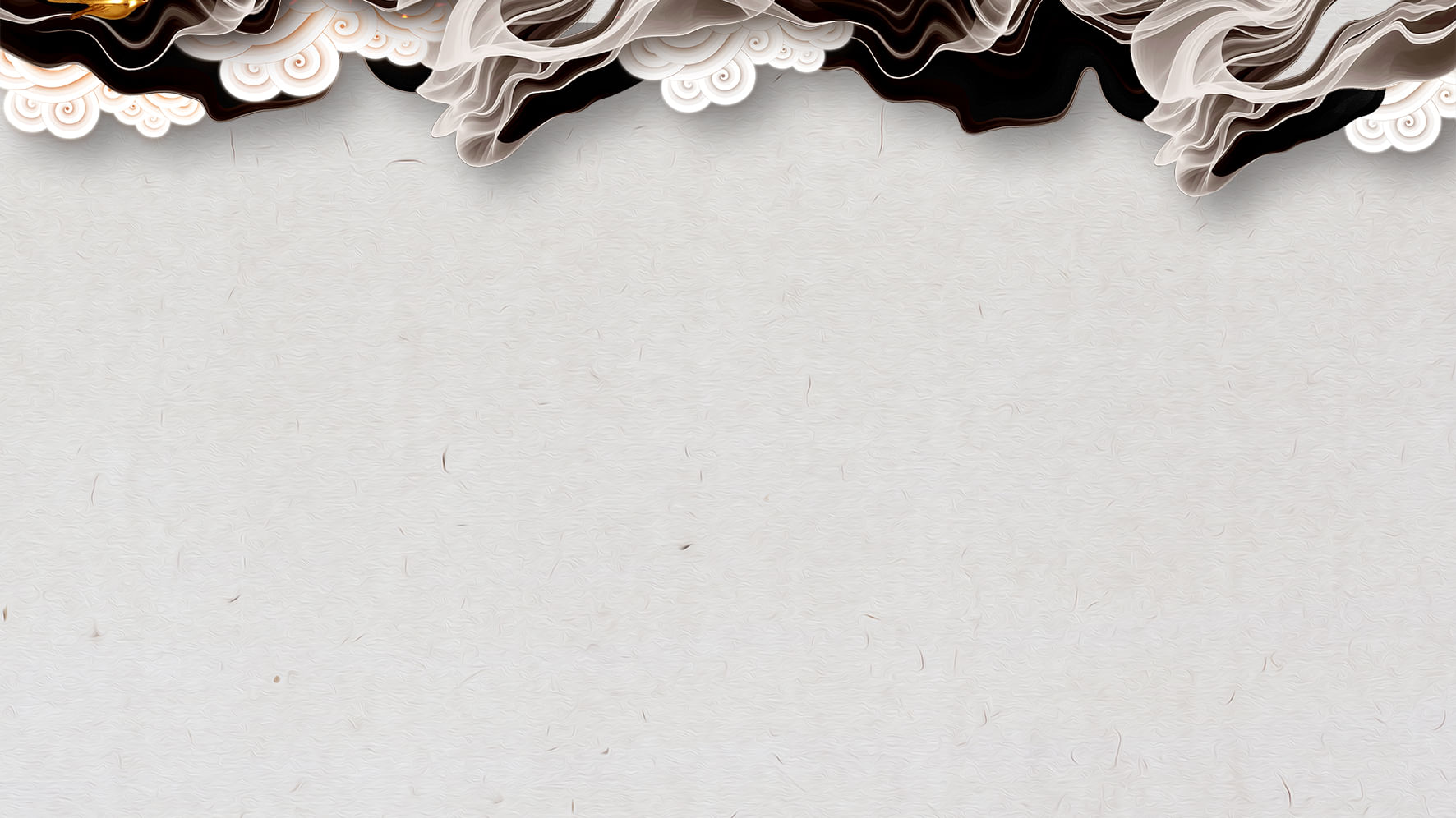 项目练习
新年贺词
2015年12月31日，万达广场一楼商铺正式开盘。是日万达广场营销中心人头攒动，许多客户从四面八方纷至沓来，现场火爆的人气,成为寒冷冬日里的特别风景线，万达广场在热销中迎接新年的到来。
    万达广场6万㎡的总建筑面积，集购物、美食、休闲、娱乐于一体，是万达地产进驻南昌5年来重点打造的大型商业中心，也是南昌市委、市政府大力支持的大型商业项目。不但市民对该项目关注度高，客户对该项目的市场认可度也很高。开盘现场，有的客户甚至通宵排队，就为了抢占沃尔玛黄金旺铺。据销售人员介绍，开盘期间，万达广场沃尔玛商铺持续热销，销售总额逾亿。一直以来，万达地产秉承”以诚载道、共赢未来”的经营理念，注重民生，服务客户，积极配合南昌城市建设，此次开盘热销，正是对万达地产诚信经营的最好回报。
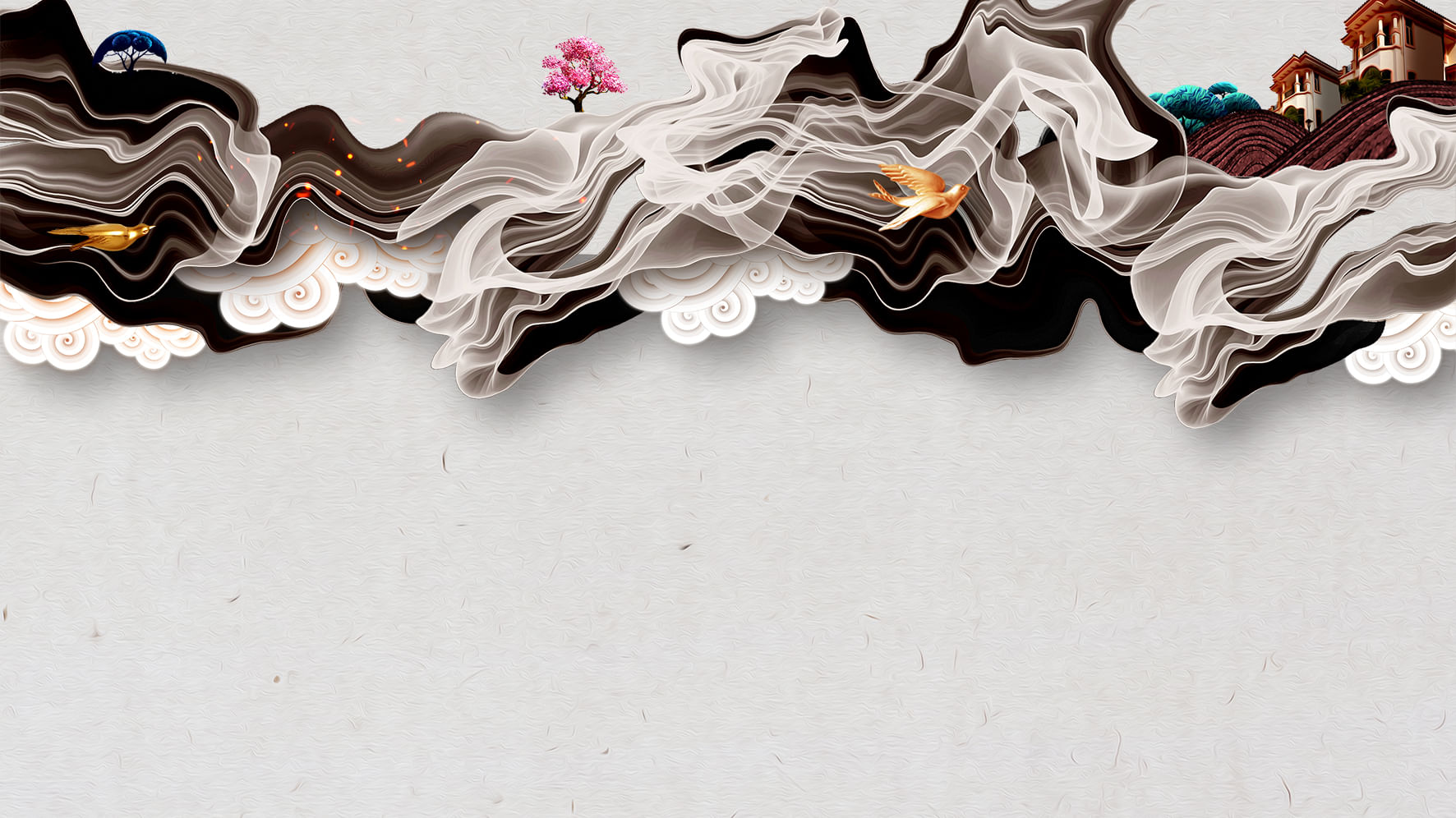 第
肆
部
分
兴趣作业
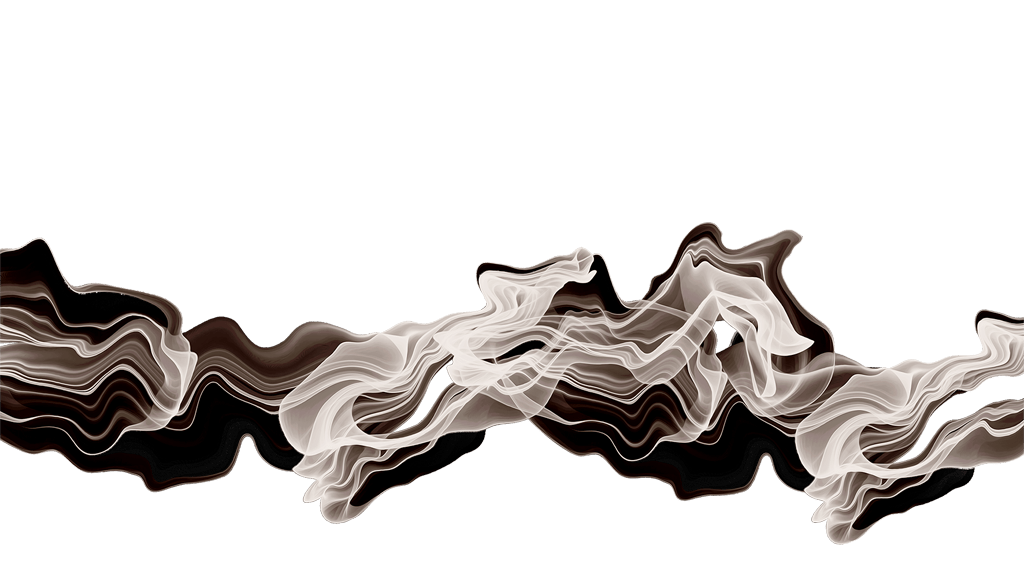 新年江绿集团到访，共商未来合作发展
2020年1月14日，高能集团董事长梁明宝接待江西省绿色产业集团有限公司董事长郭伦海先生一行，双方就未来合作事宜进行友好商谈。高能集团总经理方雪根、副总经理江盛芳、总经理助理饶华、赣源咨询总经理葛璘参加接待。
    通过播放高能集团二十周年宣传片，江绿集团郭伦海董事长一行对高能集团办公环境、企业发展、经营领域、文化建设等方面有了比较直观的了解。郭伦海也简要介绍了江绿集团的发展历程。江西省委省政府为实现绿色崛起，深入推进江西生态文明区建设，加快江西生态优势转化为产业优势和经济优势，大力发展江西绿色生态产业，根据省领导关于“国有企业在江西生态发展中要有大作为”的指示精神，经江西省人民政府批准，江绿集团于2016年成立，为江西大成国有资产经营管理有限责任公司出资监管企业。
    高能集团董事长梁明宝对江绿集团郭伦海一行的到访表示热烈欢迎。他指出，绿色产业集团无论从产品特性还是管理思维都是跟得上时代发展的，而高能集团属于传统行业，在激烈的市场竞争中一直在寻找新的发展方向和机遇，希望双方在未来加深了解，并积极寻求合作机会。集团总经理方雪根表示，高能集团主要分为运营和投资两大领域，所属的各全资、控股公司目前运营的产业较为传统，为拓展新的经济增长点，也希望在投资领域拓宽视野，寻找良好的投资机会，达成合作共赢。
郭伦海对我集团的邀请和接待表示感谢。他说，江绿集团虽然很年轻，规模还不大，但完全推行市场化管理，先后与市场先锋企业重组整合设立了多个合资产业平台，以混合所有制为基本形式，快速布局了茶业、水果、山茶油、蚕桑、智慧农业、特色小镇等重点产业板块，具有较强的竞争能力和优势。高能集团辉煌发展二十余年，涉及的产业众多，取得了令人瞩目的成就，有着丰富的行业经验和先进的管理模式，希望双方能够优势互补，共同发展，推动未来相关项目的合作。
最后，双方在轻松愉快的氛围中结束了此次接待。
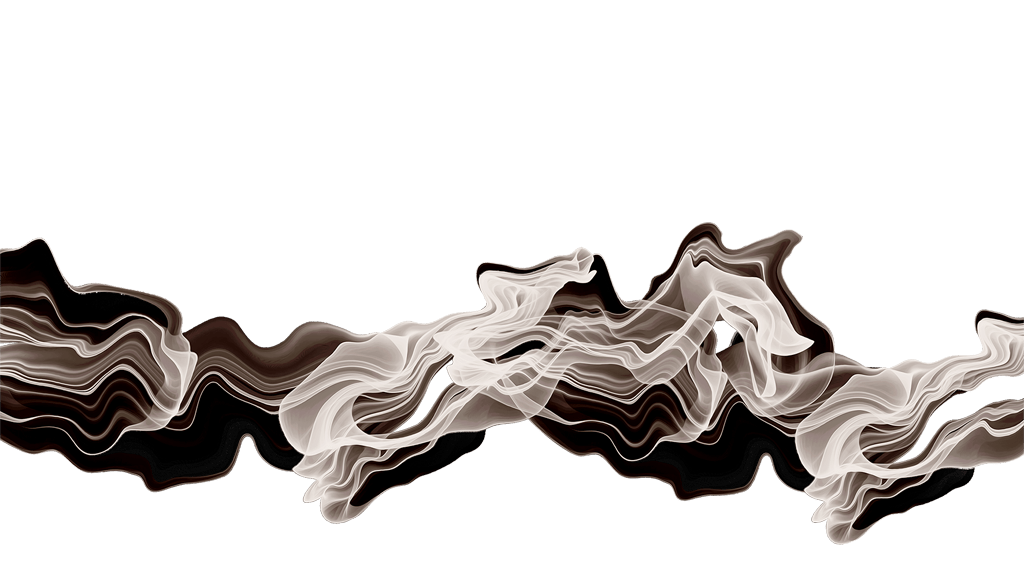 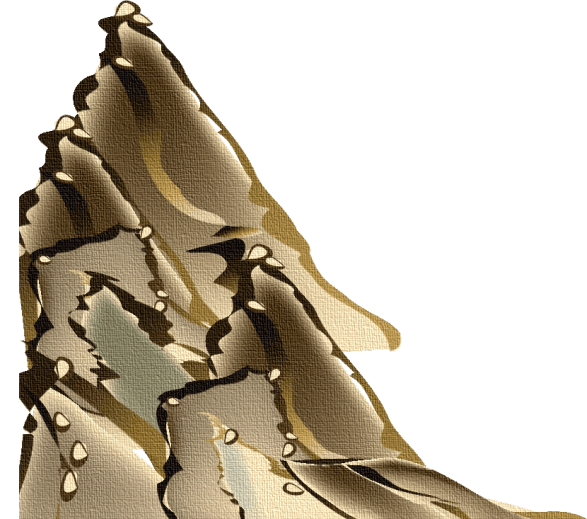 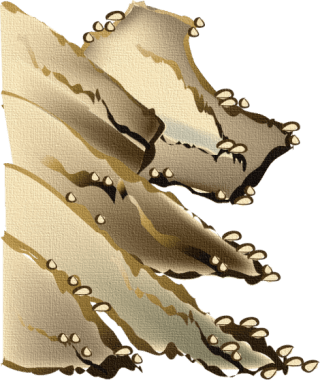 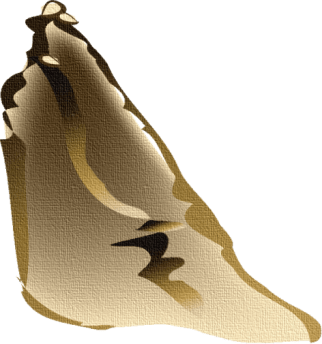 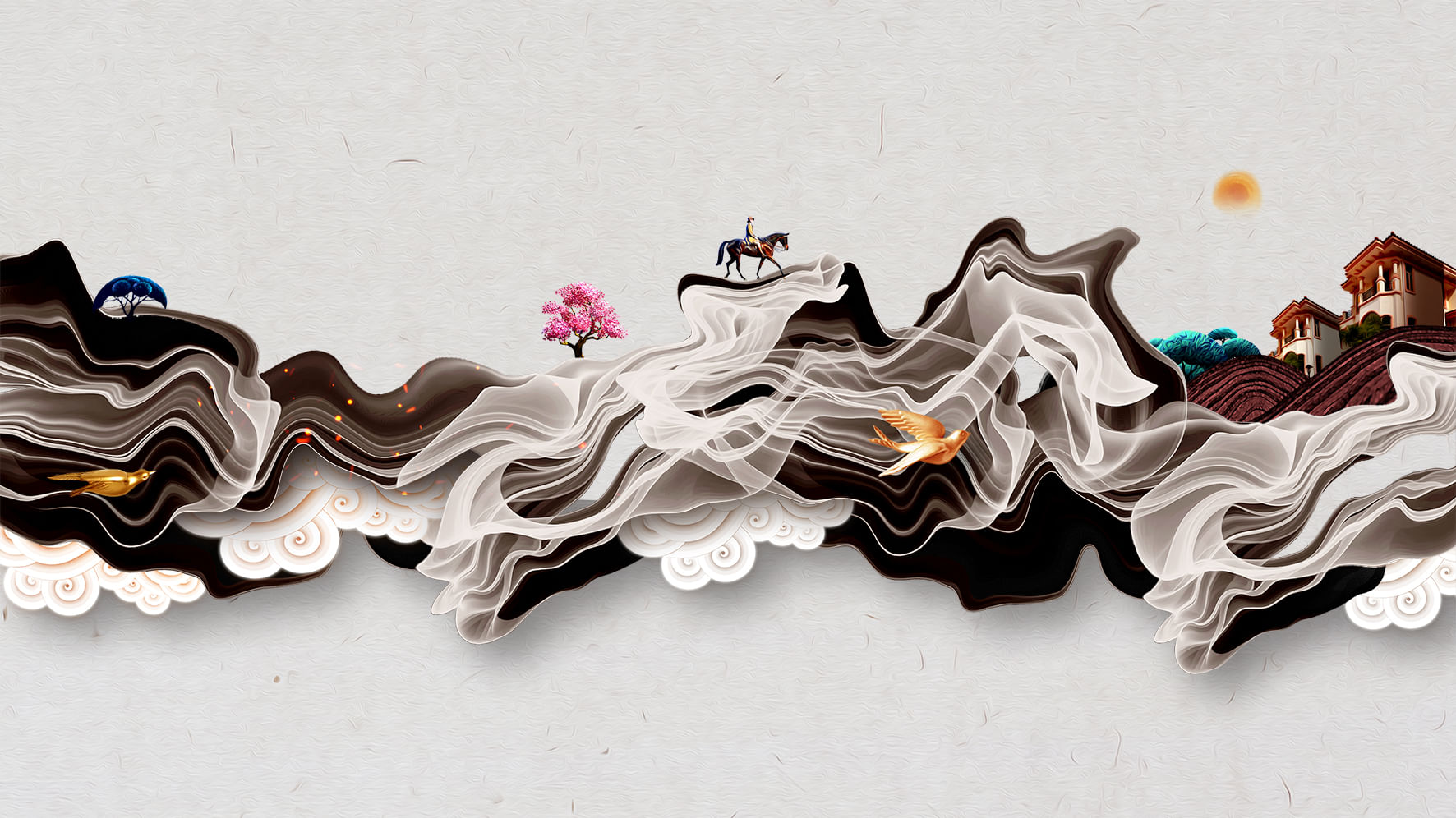 THANK YOU